CENG 538Advanced Graphics and UIs
Images, Display, Perception
Pipeline Recap
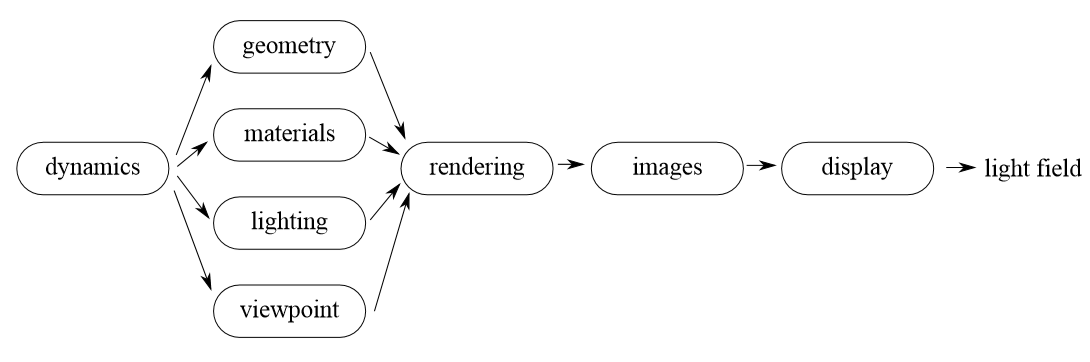 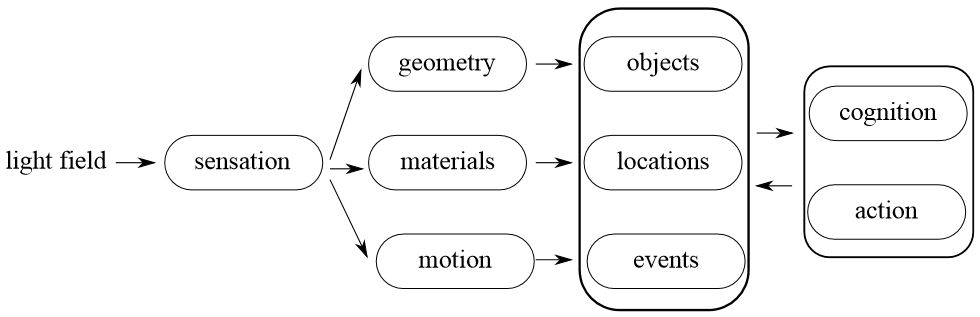 2
Display Hardware
Video display devices
Cathode Ray Tube (CRT)
Liquid Crystal Display (LCD)
Light-emitting Diodes (LED)
https://www.youtube.com/watch?v=_O-2D5ryb2A 
Hard-copy devices
Ink-jet printer
Laser printer
Pen plotter (3D printer idea)
3
Raster Displays
Rectangular array (raster) of picture elements (pixels).







The goal of CG is to populate this array with the correct color values such that the final image conveys the desired look.
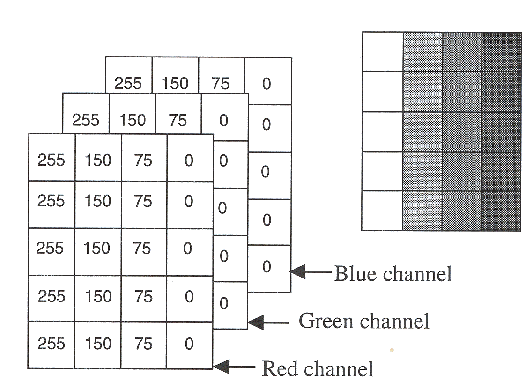 4
Raster Displays
Rectangular array (raster) of picture elements (pixels).
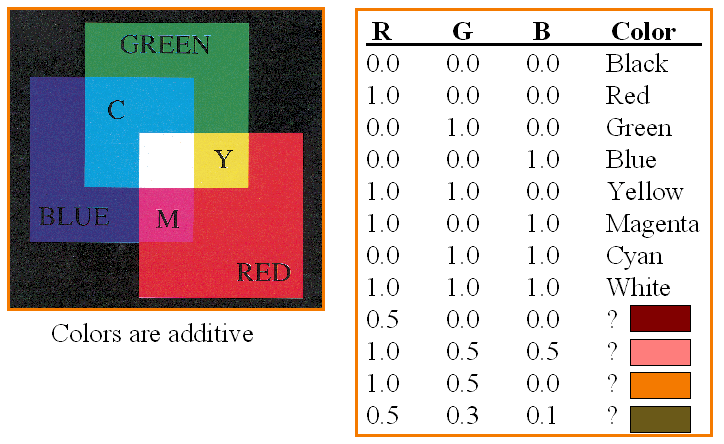 5
Raster Displays
Frame buffer, double buffering
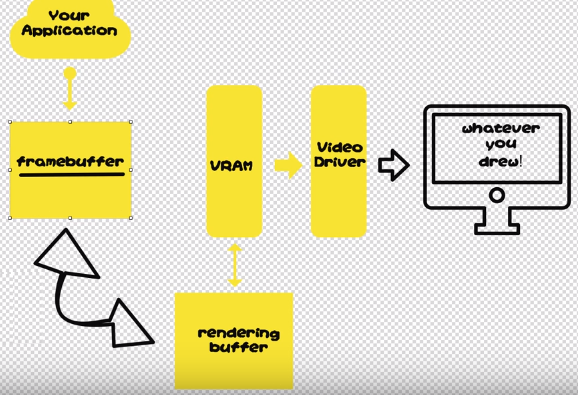 6
Raster Displays
Generated images are sent to a display devices (CRT, LCD) through the video driver
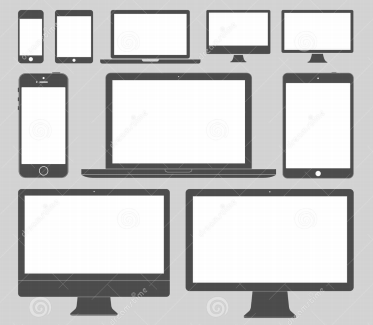 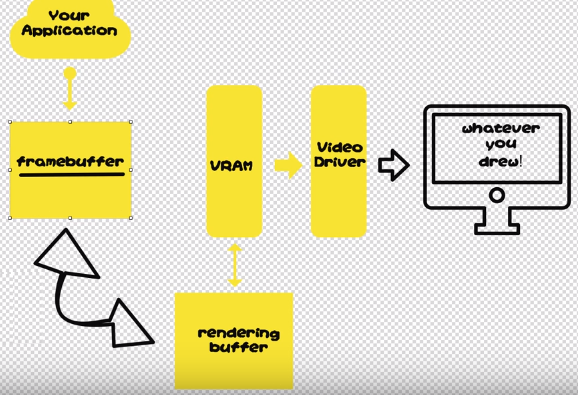 7
Raster Displays
Most display devices are not linear; i.e., there is a non-linear relationship between the input voltage and the output luminance
Luminance is a photometric measure of the luminous intensity per unit area of light travelling in a given direction //brightness
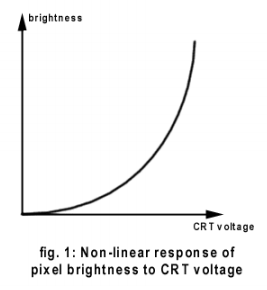 8
Raster Displays
This means that if you double a pixel value (i.e., the input voltage), you do not get twice the luminance
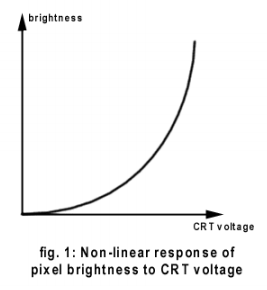 9
Raster Displays
This means that if you double a pixel value (i.e., the input voltage), you do not get twice the luminance
The relationship is generally modeled as: 
c contract, b brightness, gamma of the display device

If we know gamma, we can correct our images before sending to the display device so that they appear correct to the viewer
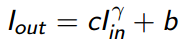 10
Raster Displays
If we know gamma, we can correct our images before sending to the display device so that they appear correct to the viewer



I: input intensity
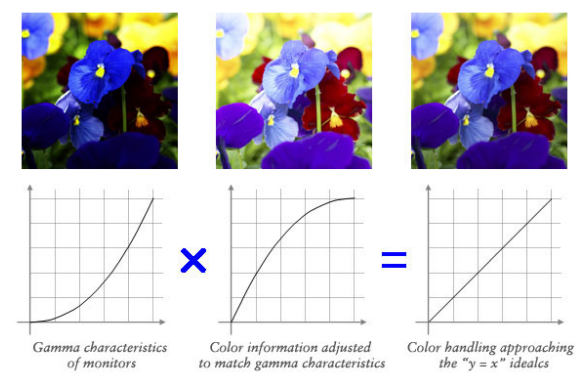 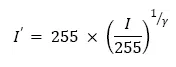 11
Raster Displays
With         and       without     gamma correction:
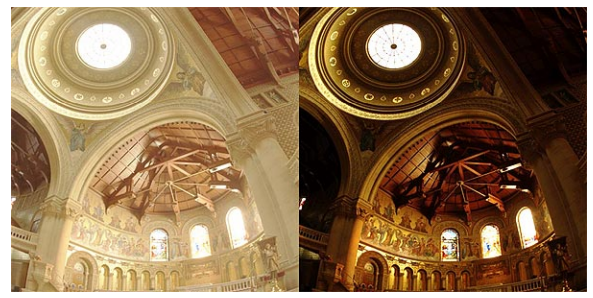 12
Raster Displays
To estimate gamma of the display device
Find the patch which matches in intensity to the blended value of the black-and-white stripes
Read out the corresponding pixel value, Z, and solve for
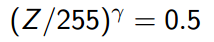 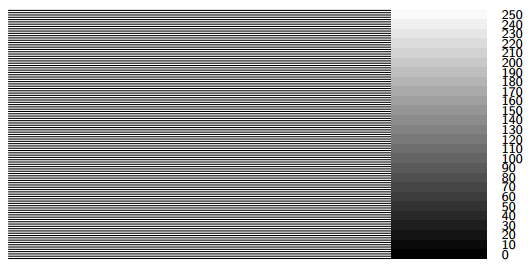 13
Image
An image is a 2D rectilinear array of pixels








	Continuous image		Digital image
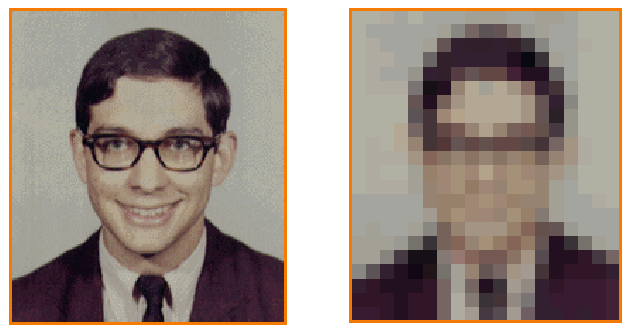 14
Image
Pixels are samples from continuous function
Photoreceptors in eye
CCD cells in digital camera
Rays in virtual camera
15
Image
Sampling brings errors
Errors due to limited intensity resolution //quantization
Errors due to limited spatial resolution //aliasing



					    Sampling


					     Reconstruction (errors introduced)
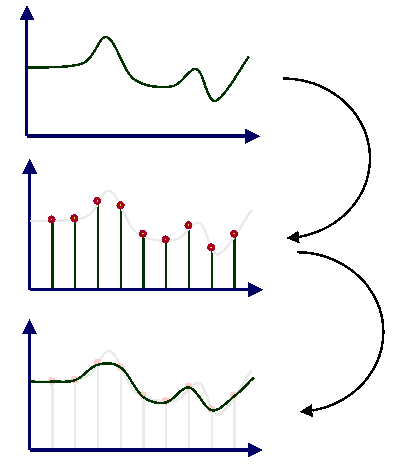 16
Image
Quantization
Images with decreasing bits per pixel:








				
		                                                              (aka uniform quantization)

How many bits for a color image?
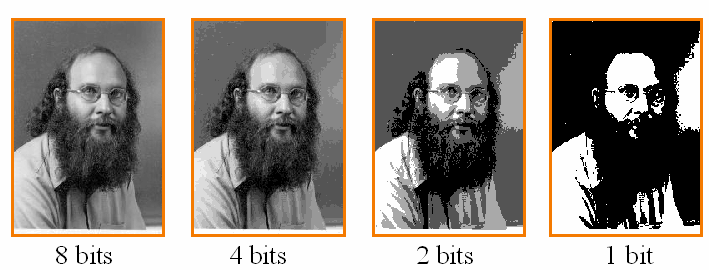 17
Image
Quantization
A color image (24 bpp)









How many bits for a color image?
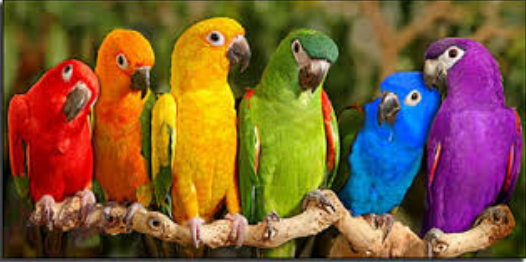 18
Image
Aliasing
Use the average of neighboring intensities per pixel



Aliased:


Antialiased:
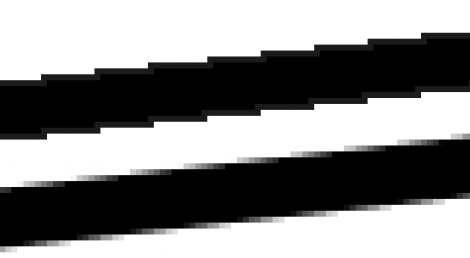 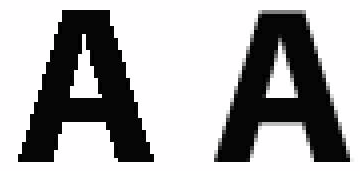 19
Image
More image processing tools
Filtering
Blurring
Noise reduction
Mean and median filters that reduce the noise, e.g., salt-pepper noise:






Warping
Scaling
Rotating
Deforming
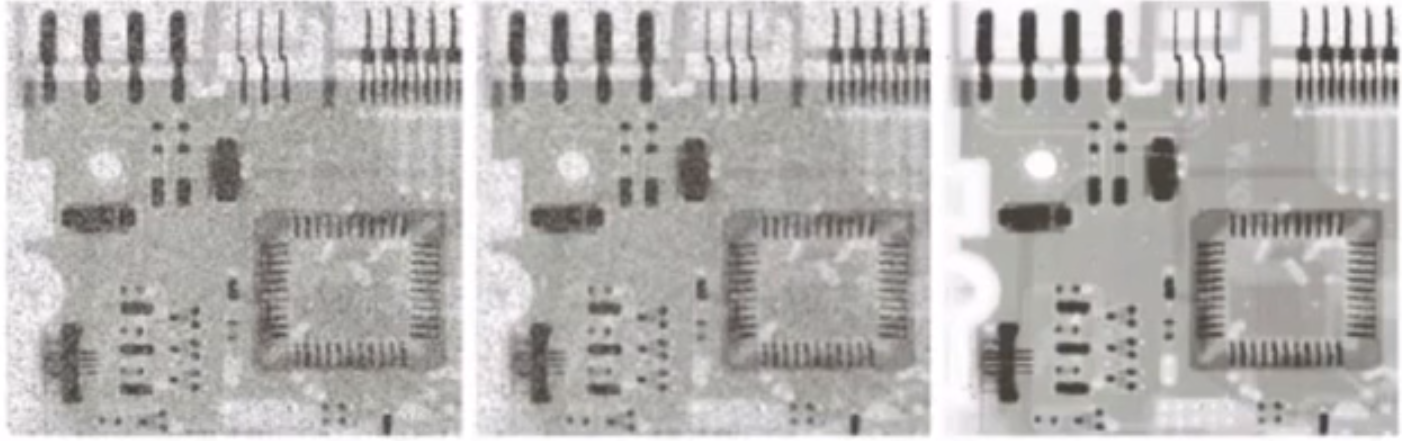 20
Image
More image processing tools
Filtering
Blurring
Noise reduction
Mean and median filters that reduce the noise, e.g., salt-pepper noise:






Warping
Scaling
Rotating
Deforming
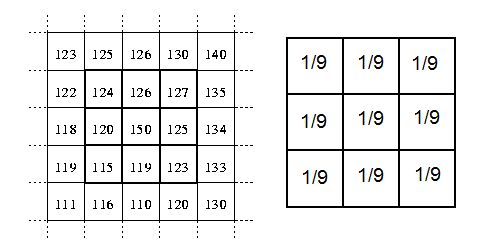 21
Image
More image processing tools
Filtering
Blurring
Noise reduction
Mean and median filters that reduce the noise, e.g., salt-pepper noise:






Warping
Scaling
Rotating
Deforming
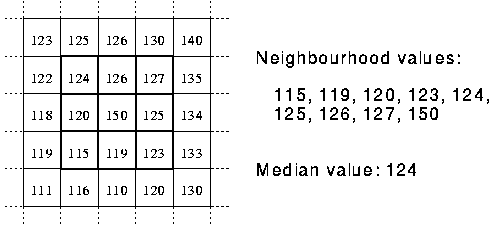 22
Image
More image processing tools
Filtering
Blurring
Noise reduction
Mean and median filters that reduce the noise, e.g., salt-pepper noise:






Warping
Scaling
Rotating
Deforming
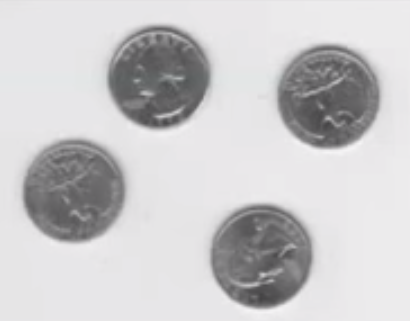 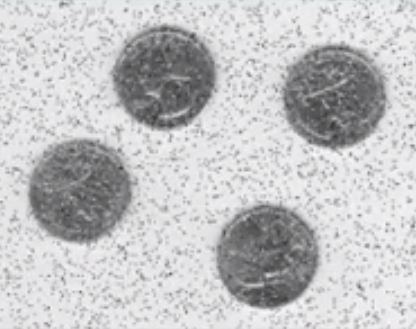 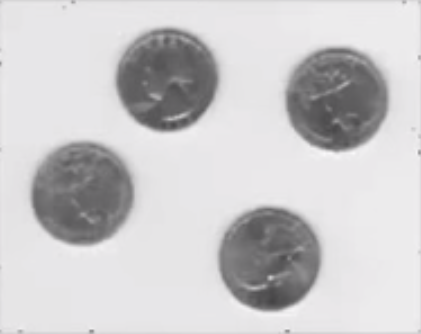 23
Image
More image processing tools
Filtering
Blurring
Noise reduction
Mean and median filters that reduce the noise, e.g., salt-pepper noise:
Why works?




Warping
Scaling
Rotating
Deforming
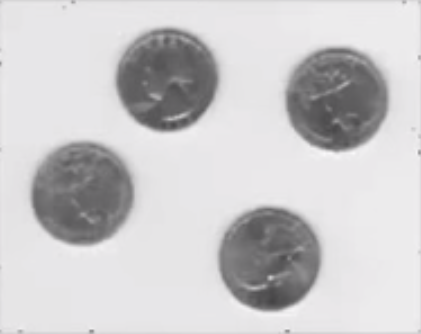 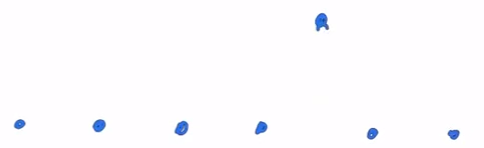 24
Image
More image processing tools
Filtering
Blurring
Noise reduction
Mean and median filters that reduce the noise, e.g., salt-pepper noise:





Warping
Scaling
Rotating
Deforming
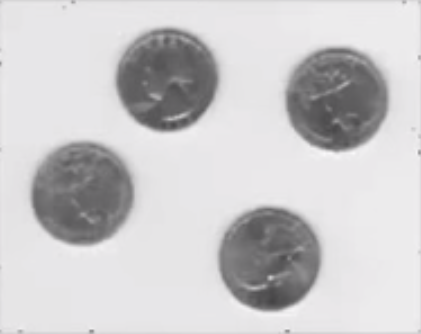 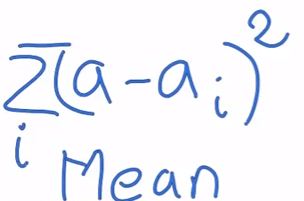 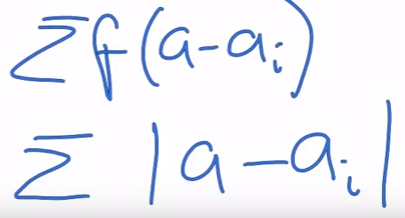 25
Image
More image processing tools
Filtering
Blurring
Edge detection
Filter that finds differences b/w neighbor pixels (high gradient = edge)






Warping
Scaling
Rotating
Deforming
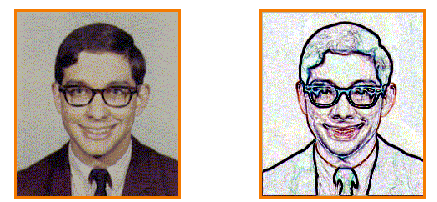 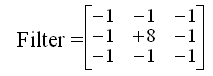 26
Image
More image processing tools
Filtering
Blurring
Sharpening
Edge/gradient image g(x,y) = f(x,y) – fsmooth(x,y).
fsharp(x,y) = f(x,y) + k * g(x,y)





Warping
Scaling
Rotating
Deforming
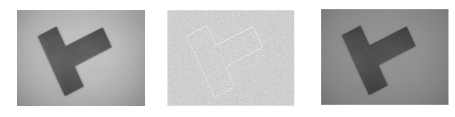 27
Image
More image processing tools
Filtering
Blurring
Sharpening
Edge/gradient image g(x,y) = use 		 filter directly
fsharp(x,y) = f(x,y) + k * g(x,y)





Warping
Scaling
Rotating
Deforming
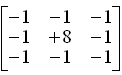 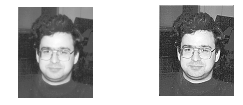 28
Image
More image processing tools
Filtering
Blurring
Noise reduction
Edge detection
Sharpening




Warping
Scaling:
Rotating
Deforming
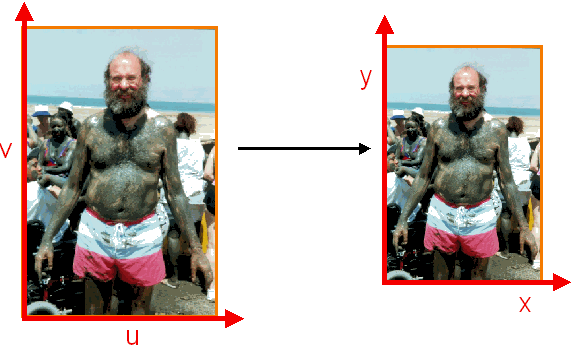 29
Image
More image processing tools
Filtering
Blurring
Noise reduction
Edge detection
Sharpening




Warping
Scaling
Rotating:
Deforming
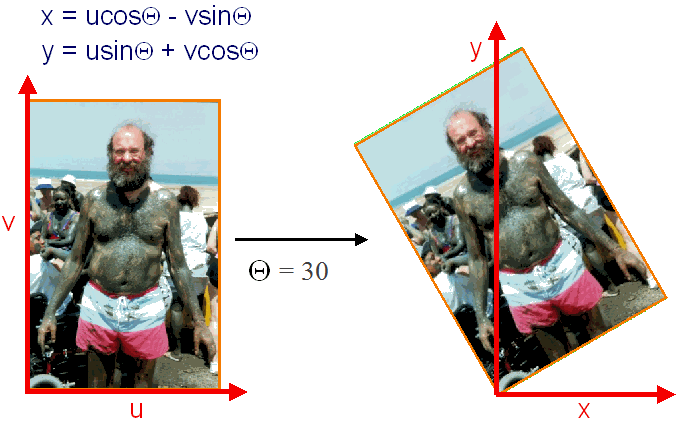 30
Image
More image processing tools
Filtering
Blurring
Noise reduction
Edge detection
Sharpening




Warping
Scaling
Rotating
Deforming:	      Warp			  Fish eye lens
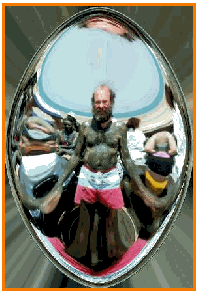 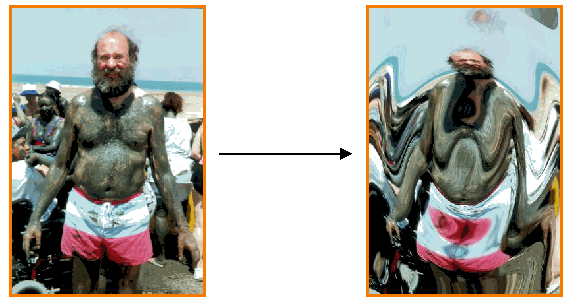 31
Image
More image processing tools
Compositing
Create background image
Create foreground image with blue background
Insert non-blue foreground pixels into background
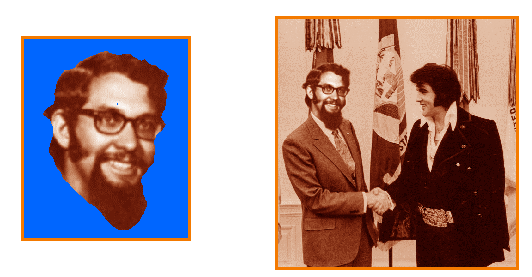 32
Image
More image processing tools
Compositing
Blues work as transparent pixels (alpha=0), others opaque (alpha=1)
Apply weighted alpha for alpha matting (semi-transparent)
Color = (1-alpha)*foregroundColor + alpha*backgroundColor
Pixels with alpha channel: (r, g, b, alpha)
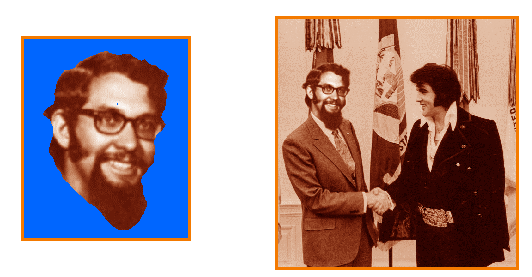 33
Image
Image formats
Typically images are represented with 8-bits per color channel giving rise to 24-bit pixels
Images may be displayed directly (by sending it to the video card) or may be stored in a standard format (for offline viewing)
There are hundreds of image formats, perhaps JPEG being the most commonly used
In this class, we’ll use a simple file format called PPM to store our images (for ray tracing)
34
Image
PPM format
PPM is a very simple interleaved image format
It has two flavors namely text and binary and we will use the text version for further simplicity
Example:
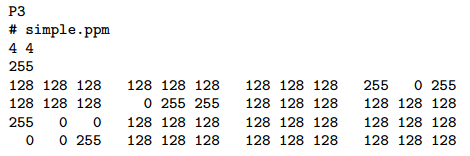 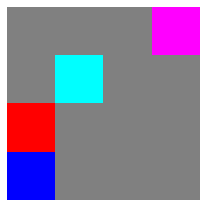 35
Image
PPM format
Note that PPM is hugely inefficient as everything is stored as uncompressed ascii characters
What would be the size of an 18MP PPM image file?
18 × 1024 × 1024 × 3 × 3.57/(1024 × 1024) MB ≈ 192 MB
The last ×3.57 represents the expected value of the number of bytes that each component will occupy:
(10 × 1 + 90 × 2 + 156 × 3)/256 + 1 where the last +1 represents the space occupied by white space (or the newline character between rows)
36
Image
PPM format
Note that PPM is hugely inefficient as everything is stored as uncompressed ascii characters
What would be the size of an 18MP PPM image file?
If we had a binary file, the file size would be 18 × 1024 × 1024 × 3/(1024 × 1024) MB ≈ 54 MB as each component will be saved as a single byte and white spaces would not be stored
This is still lots of disk space for a single image
More efficient file formats such as JPEG, TIFF, and PNG occupy much less space due to compression
37
Image
Lossy vs. lossless formats
Some image formats are lossy meaning that they cannot reconstruct the original signal exactly
JPEG is a lossy file format (however, depending on the compression quality visually perceiving errors may be impossible)
TIFF can be both lossy and lossless depending on the selected options
PPM and PNG are lossless
Let’s convert our simple.ppm to JPEG to observe the difference
38
Image
JPEG format
Discrete Cosine Transform on each 8x8 block of the image







Ignore small coefficients
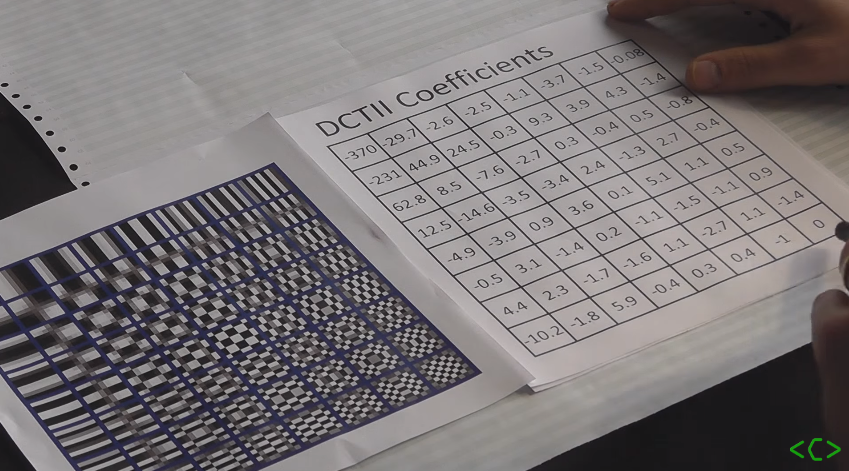 39
Image
JPEG format
Discrete Cosine Transform on each 8x8 block of the image







Ignore small coefficients, quantize
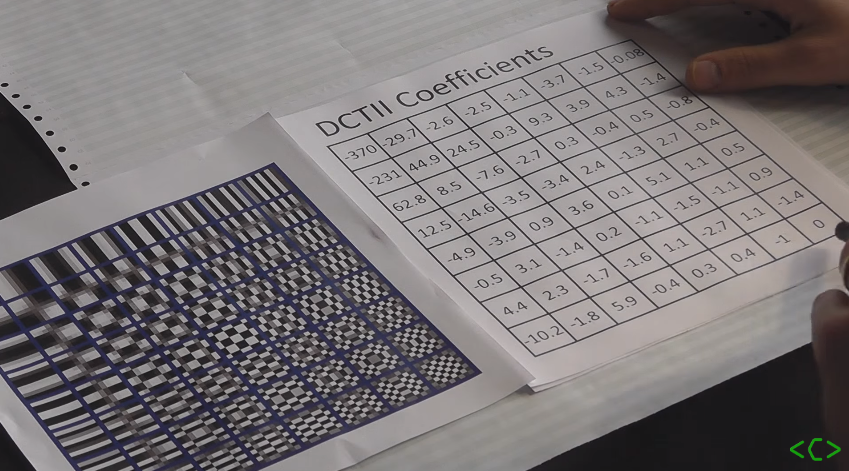 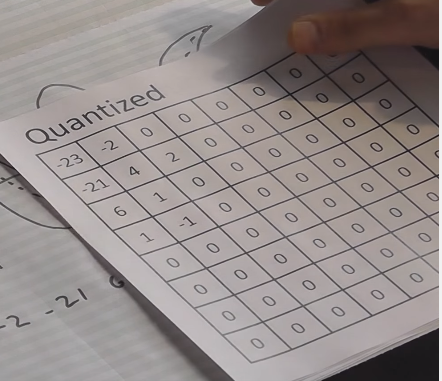 40
Image
JPEG format
Discrete Cosine Transform on each 8x8 block of the image







Ignore small coefficients, quantize, apply Huffman coding
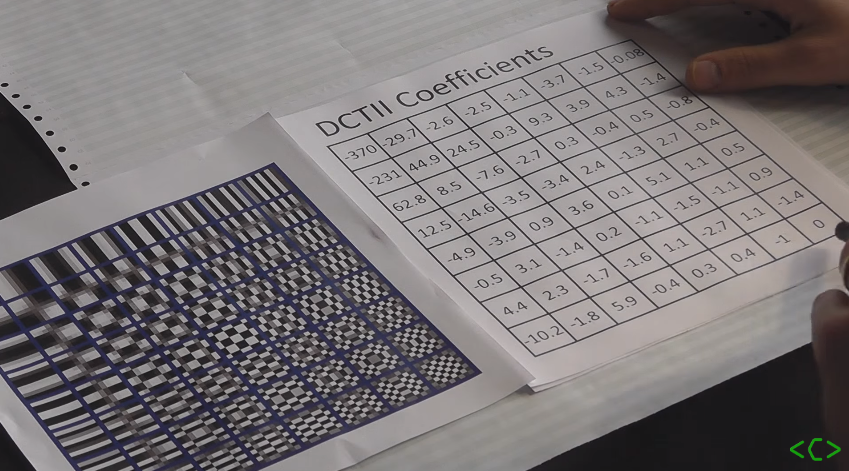 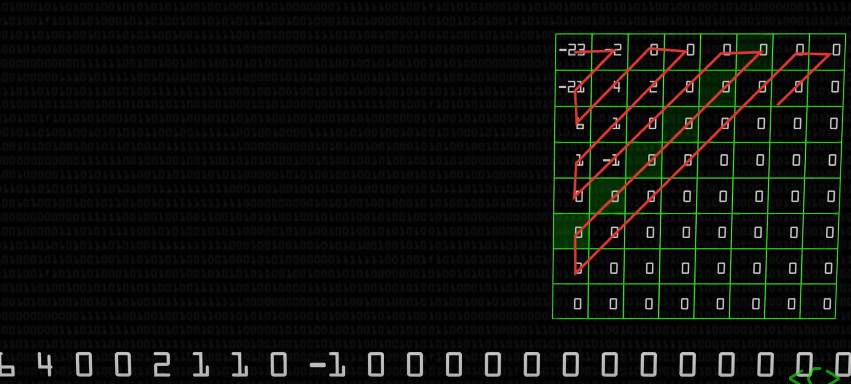 41
Image
JPEG format
Discrete Cosine Transform on each 8x8 block of the image







Ignore small coefficients, quantize, apply Huffman coding

See https://youtu.be/Q2aEzeMDHMA for details
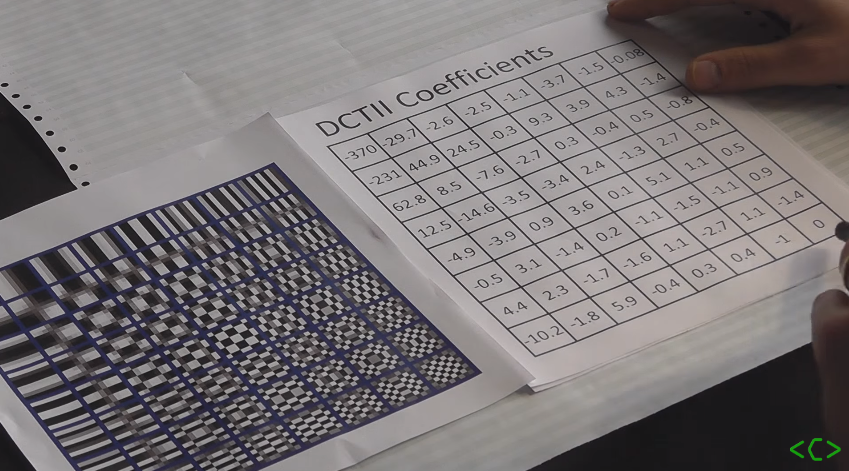 42
Image
Lossy vs. lossless formats
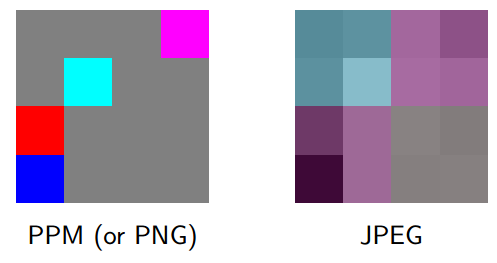 43
Image
A JPEG with different quality settings
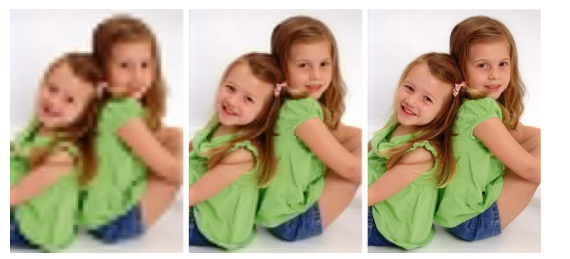 44
Perception
Human eye can distinguish about 10M different colors.
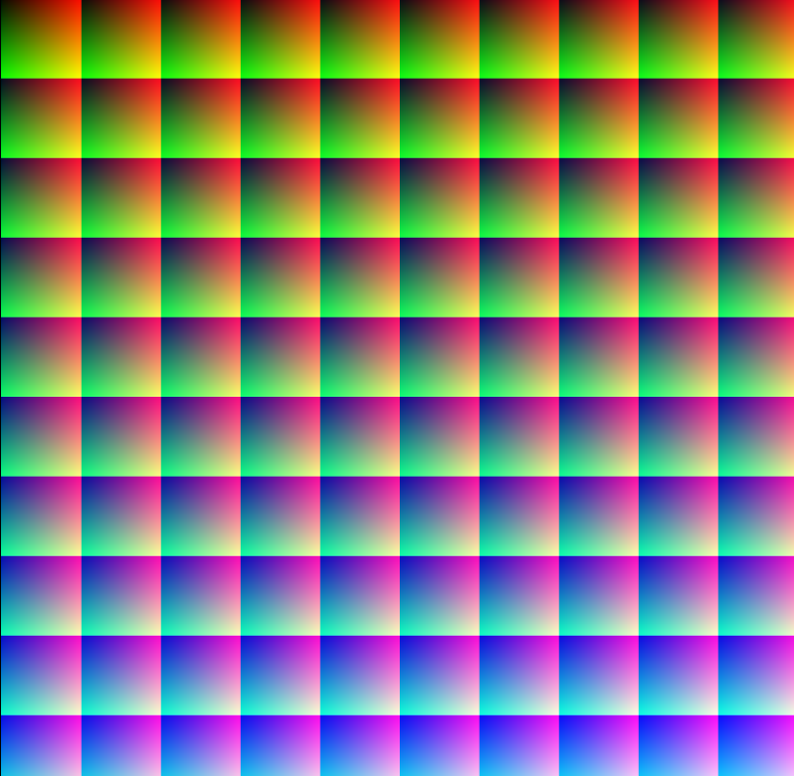 45
Perception
Electromagnetic spectrum.
Bees and many other insects can detect ultraviolet light, which helps them to find nectar in flowers.
Bees’ visible spectrum, however, ends at about 590 nm, just before the orange wavelengths start.
Birds, however, can see some red wavelengths, although not as far into the light spectrum as humans.
Human spectrum: red (700nm) to violet (400nm).
Goldfishes can see ultraviolet light (10nm).
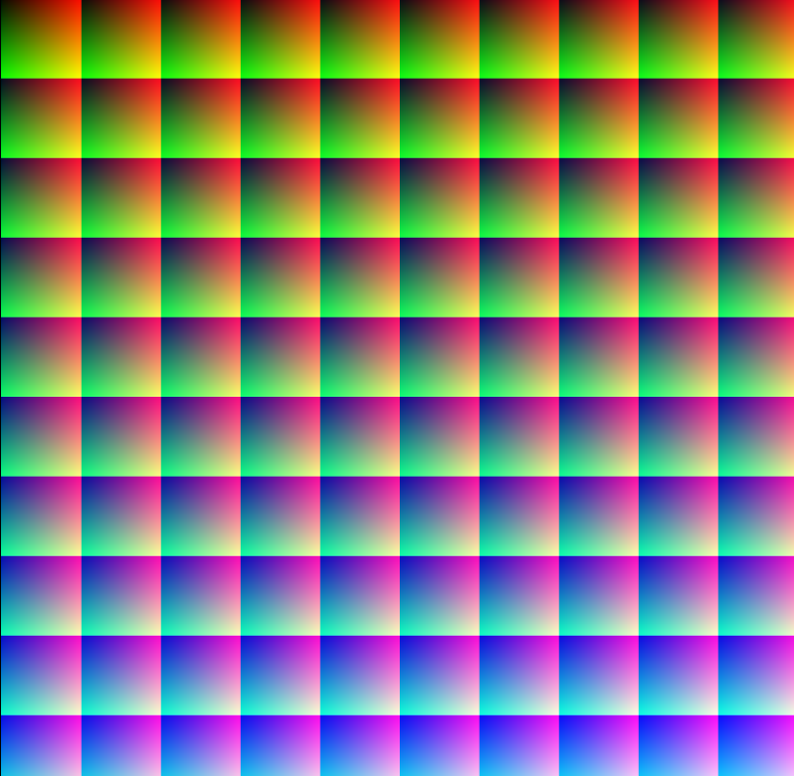 46